Sử dụng tập bản đồ Vùng Đông Nam Bộ
Giảng dạy địa lí địa phương Thành phố Hồ Chí Minh
Bản đồ hành chính (trang 10 – 11)
Xác định vị trí địa lí TPHCM
Xác định các huyện ngoại thành : 
      giáp các quận, huyện nào? 
      giáp các tỉnh nào?
Xác định các quận nội thành
      giáp các quận, huyện nào?
Bản đồ địa lý tự nhiên (trang 12 – 13)
Xác định độ cao địa hình TPHCM
Xác định hoat động gió mùa mùa hạ và gió mùa mùa đông ở TPHCM
Xác định các sông chảy qua TPHCM
Xác định khu vực phân bố đầm lầy.
Xác định sự phân bố rừng ngập mặn
Xác định khu bảo tồn sinh thái
Xác định khu dự trữ sinh quyển thế giới
Bản đồ địa lý tự nhiên (trang 12 – 13)
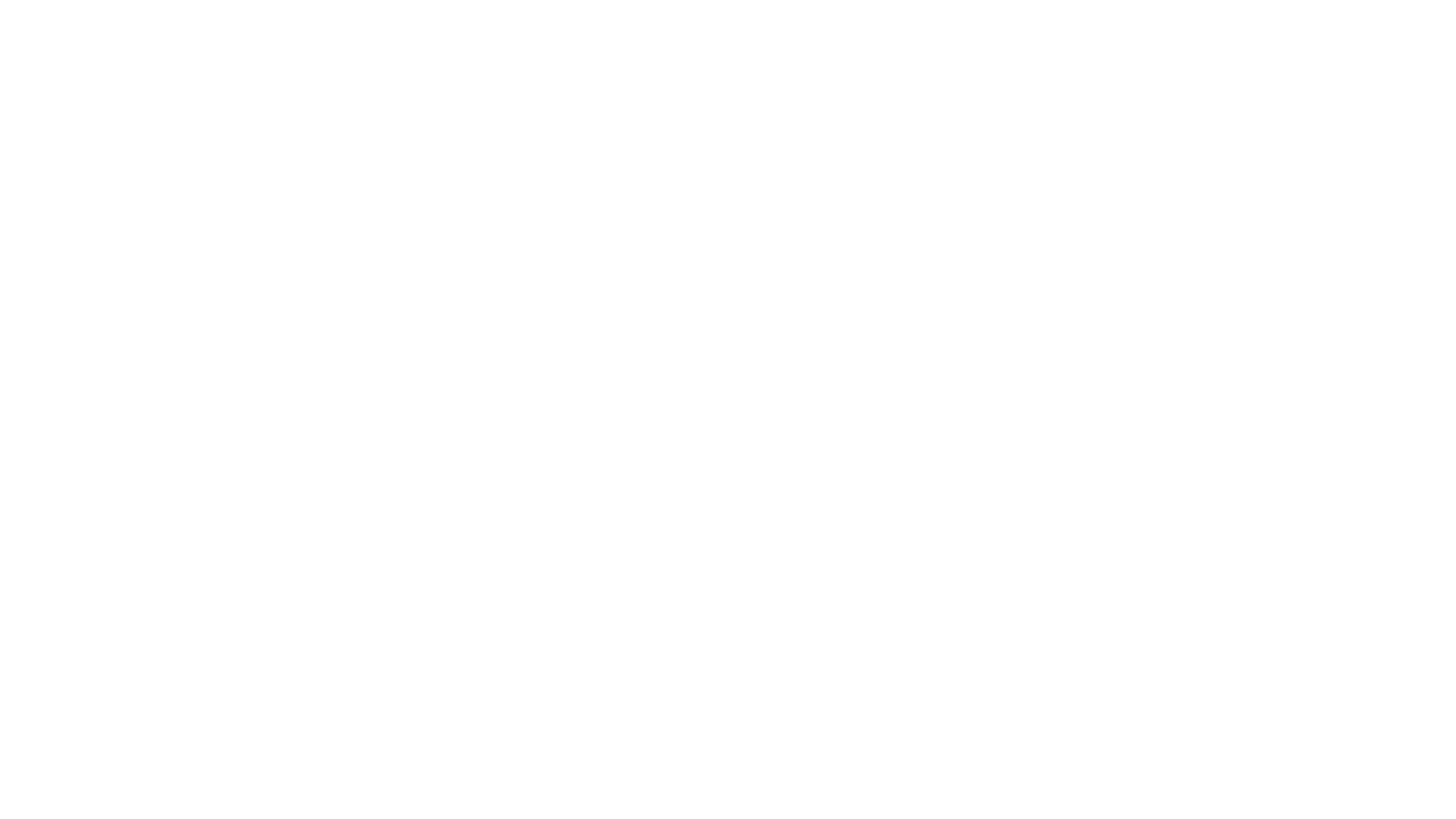 Xác định sự phân bố dân cư ở TPHCM
Xác định tỷ lệ dân thành thị, nông thôn ở các huyện -> mức độ đô thị hóa
Phân tích tháp tuổi TPHCM năm 2009
Phân tích sự phát triển dân số TPHCM
Xác định các yếu tố văn hóa ở TPHCM qua các địa danh tiêu biểu
Bản đồ địa lý dân cư – văn hóa (trang 14 – 15)
Bản đồ địa lý kinh tế (trang 16 – 17)
Xác định sự phân bố các khu,cụm công nghiệp ở TPHCM
Xác định sự phân bố công nghiệp điện và đóng tàu ở TPHCM
Xác định sự phân bố lúa, rau, trâu, bò,lợn
Xác định sự phân bố ngành đánh  bắt, nuôi trồng thủy sản
Xác định sự phân bố chợ, trung tâm thương mại, siêu thị
Xác định sự phân bố làng nghề truyền thống
Xác định sự phân bố điểm du lịch
Bản đồ địa lý kinh tế (trang 16 – 17)